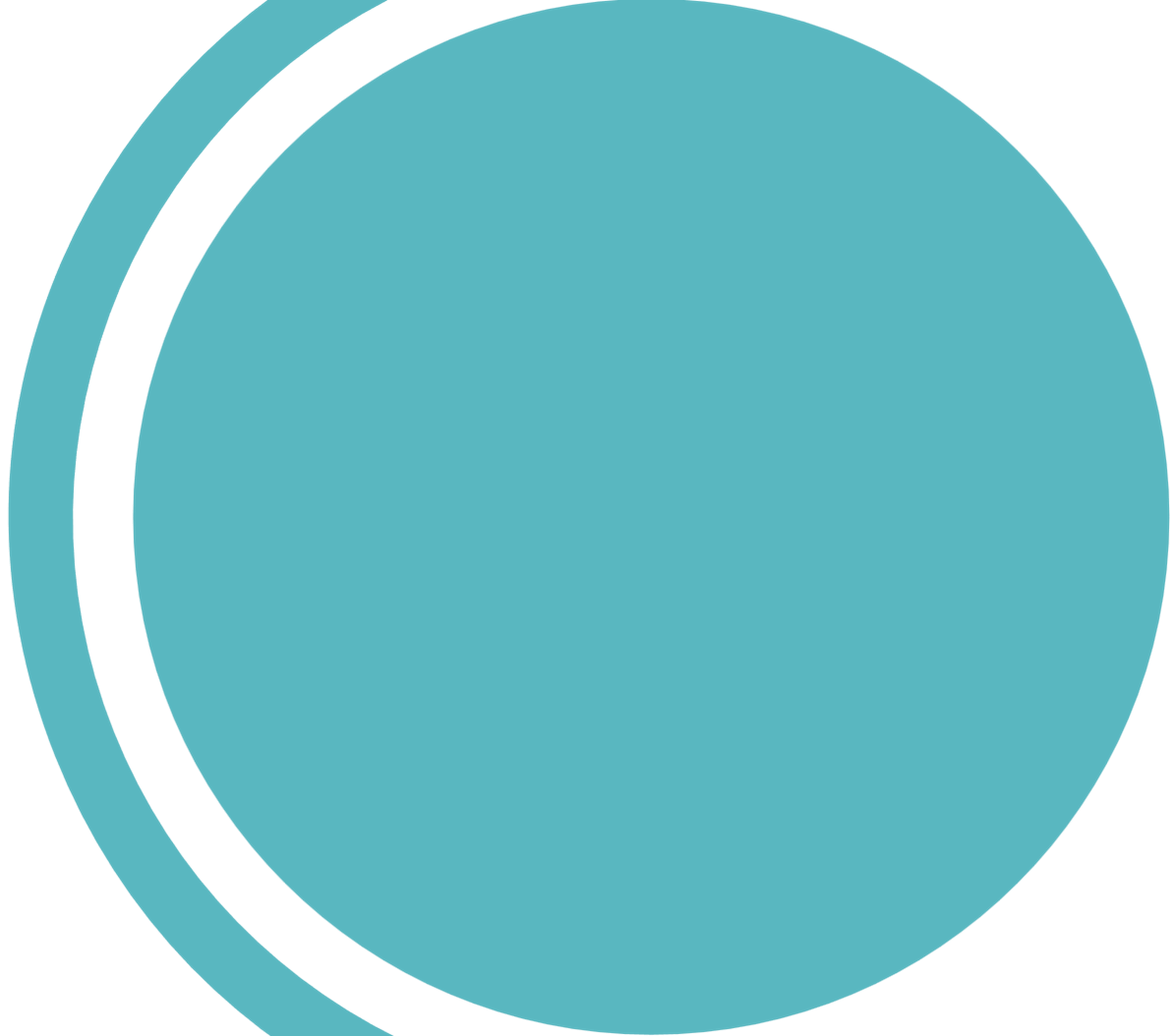 VIERKO 2
Vieraskielisen ja kielitietoisen koulutuksen ja ohjauksen kehittäminen. 

S2-kielten opiskelumahdollisuuksien parantaminen.

TP V kickoff 10.3.2025
Ohjelma
TP V
Yhteystiedot
Teamsin rakenne
Työpaketin jäsenet
Tavoitteet 
Tavoitetiimit 
Toiminta ja aikataulut
YTO-verkostot
Kysymyksiä, kommentteja, fiiliksiä
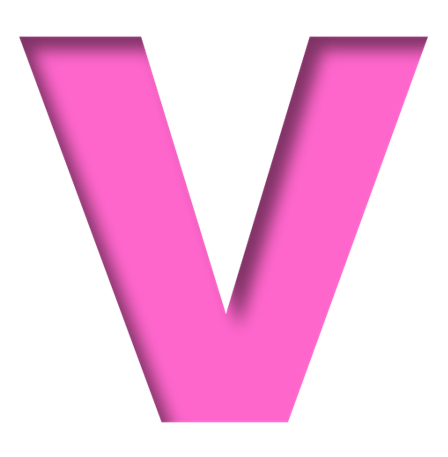 Vuorovaikutusta
Vieraskielinen opintotarjonta ja englanninkieliset yhteiset tutkinnon osat
Varmuutta
Visioita
Viisautta
Vieraskielisiä
Väriä
Välipalautetta
Projektipäällikkö Liisa Pylvänäinen
liisa.pylvanainen@gradia.fi
Puh: 040-3416348
Välittämistä
Yhteystietojen ilmoittaminen
Taulukko löytyy Vierko2-Teamsista kanavalta 02 Teams-pyynnöt ja hankkeen yhteyshenkilöt -> Tiedostot
 valitse välilehti Työpaketteihin osallistuvat
Jos et ole Teamsissa->viestiä Henna Hyytiälle, että liittää sinut sinne (henna.hyytia@keuda.fi)
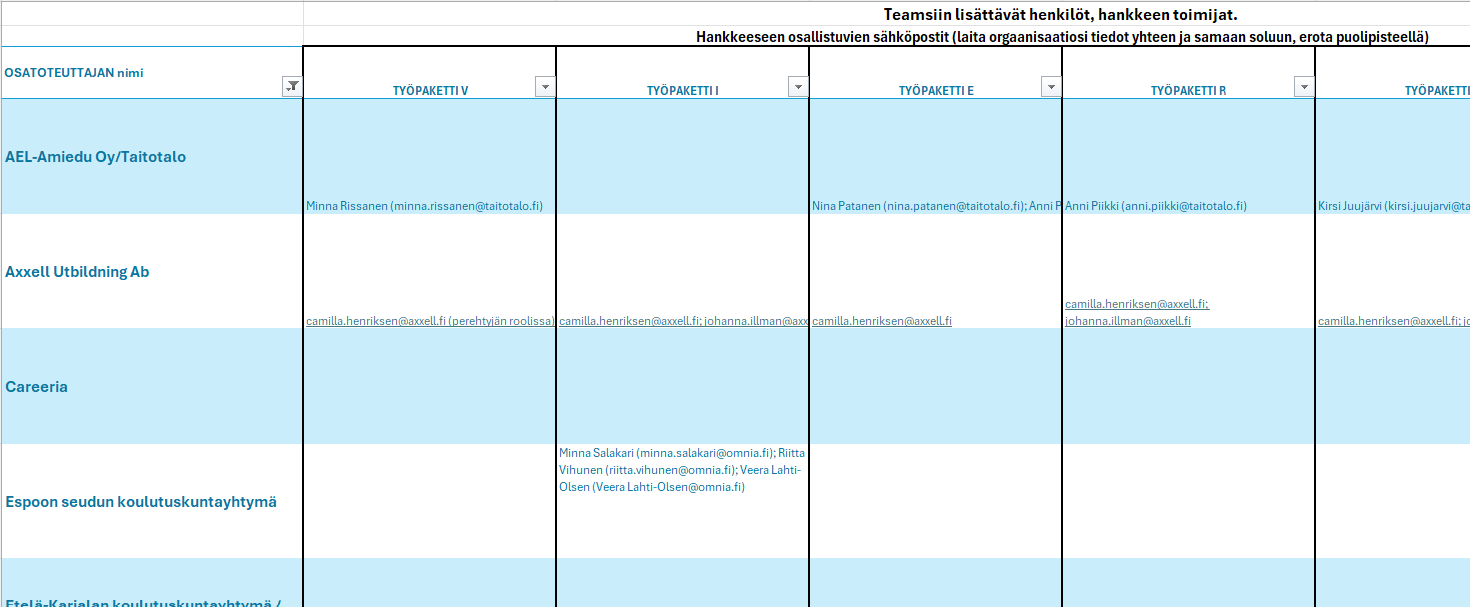 Työpaketti V:n kanava
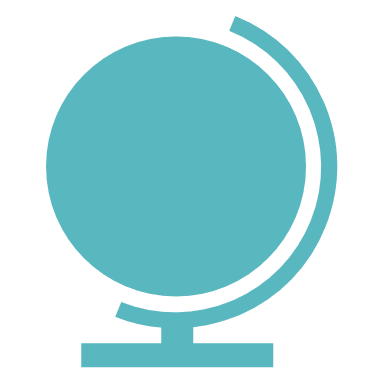 Toimijoiden esittäytyminen
Mene TP V:n kanavan tiedostoihin ja avaa 7. TP V jäsenet-> PowerPoint
Lisää uusi dia omalle organisaatiollesi
Esittele itsesi ja kerro oma roolisi 
Kun diat loppuvat, lisää uusi dia
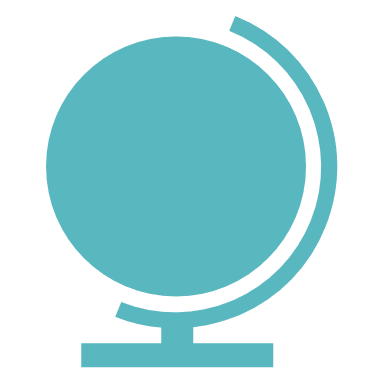 Gradia
Liisa Pylvänäinen
Projektipäällikkö työpaketissa V
Kieltenopettaja Ammattiopisto Gradiassa
liisa.pylvanainen@gradia.fi
p. 040-3416348
V –työpakettiVieraskielinen opintotarjonta
ja englanninkieliset
yhteiset tutkinnon osat
Tavoitteet

Toiminnan organisoituminen: Aloituskysely (25 vastausta)


Ydinryhmä:  Tiina Karvonen, Benita Wolin, Mirka Antikka ja Rea Tuominen

Digiryhmä: Anna Kepanen, Kati Mehtomaa, Marisa Paavola ja Benita Wolin

Tavoitekohtaisten työryhmät: ilmoittautuminen ks. taulukko
 
 

Huom! Englannin tukikurssi vieraskielisiä opettaville jää pois-tekijät  toivottavasti opiskelijoiden tukikurssiin
VIERKO-hankkeessa aloitetun työn jatkokehittäminen

YTO-valinnaiset tutkinnon osat englanniksi

Ammatillisia tutkinnon osia englanniksiEnglannin tukikurssi vieraskielisille opiskelijoille verkkomateriaalina ja kontaktiopetuksen tukena
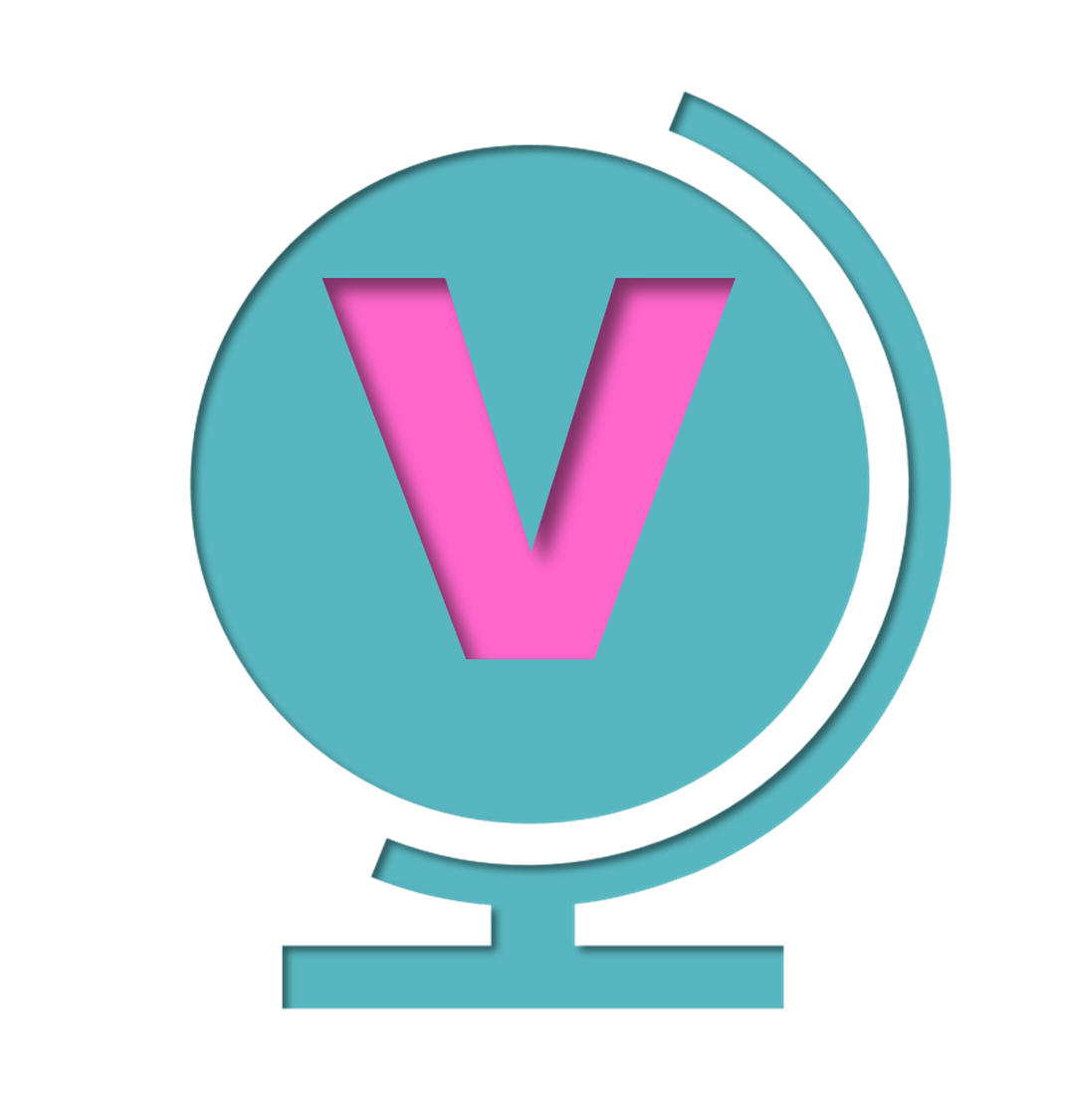 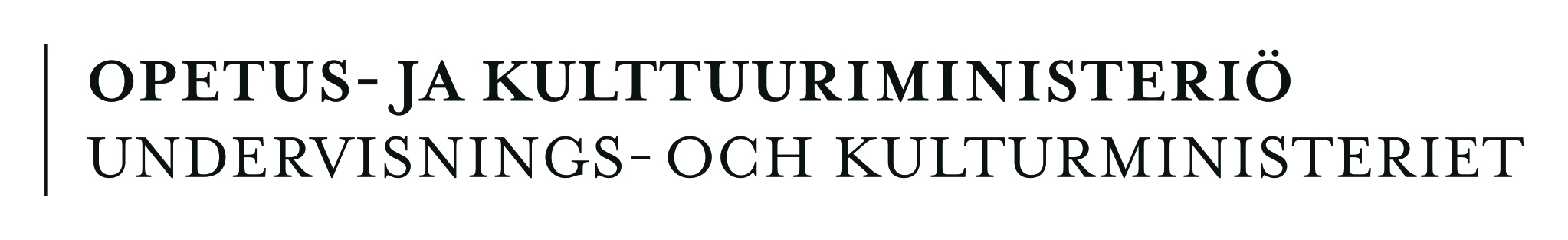 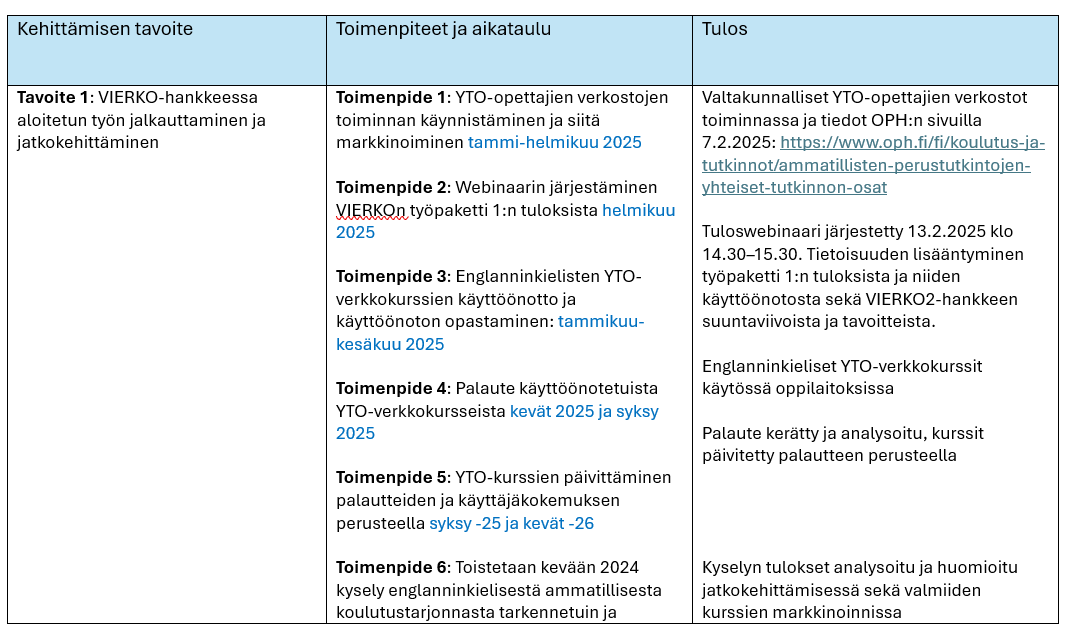 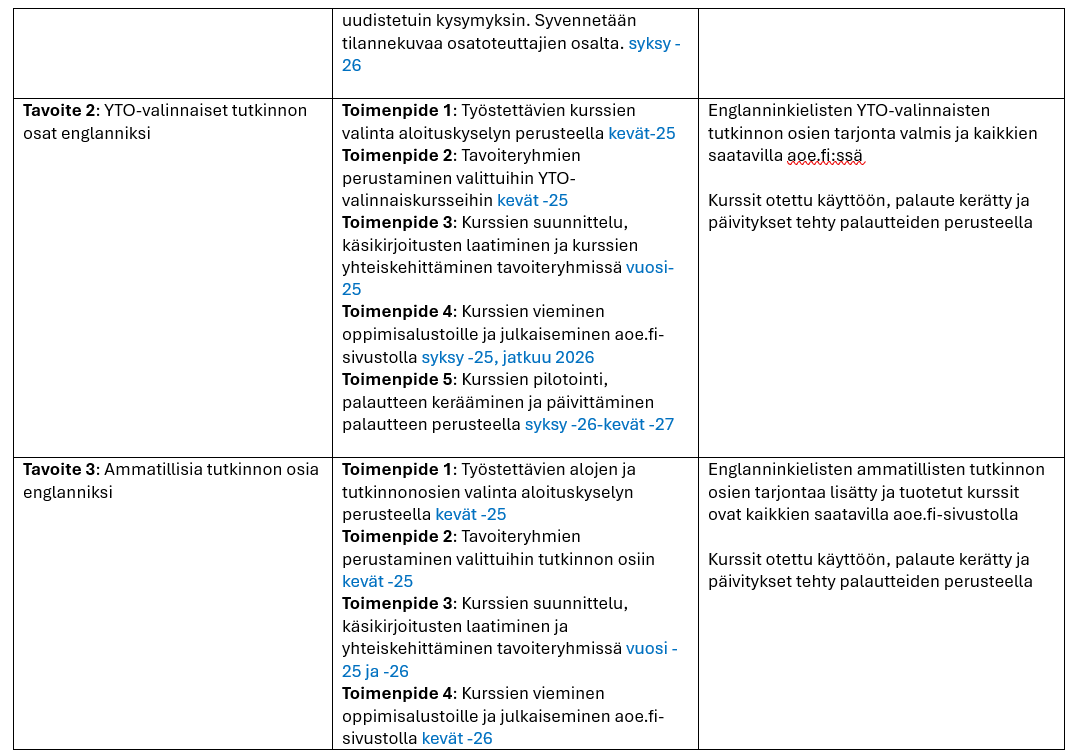 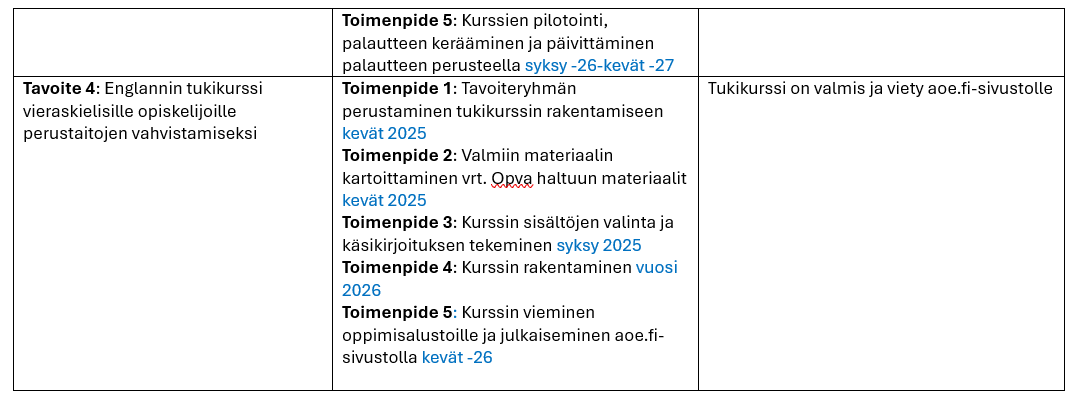 Tavoitetiimit
Tavoitetiimeihin liittyminen
Tiimiin liittyminen: avaa tavoitetiimi->Excel->lisää yhteystietosi  17.3. mennessä
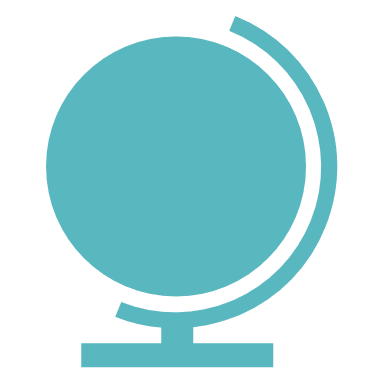 Toiminta ja aikataulut
Kuukausikokoukset

pääsääntöisesti joka kuukauden 2. keskiviikko klo 14-15.30 

Huom. aloituskerta ke 19.3. klo 14–15.30: tavoitetiimien käynnistyminen

9.4. klo 14-15.30
14.5. klo 14-15.30
11.6. klo 14-15.30
13.8. klo 14-15.30
10.9. klo 14-15.30
8.10. klo 14-15.30
12.11. klo 14-15.30
10.12. klo 14-15.30
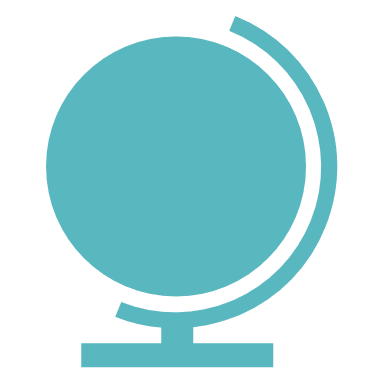 Toiminta ja aikataulut
Tulossa 2 työpaketin lähitapaamista 
VIERKO2 kuukausi-infot: Joka kuukauden 2. tiistai klo 14.30-15.30 (alkaen 8.4.)
Tapahtumia ja koulutuksia pääset katsomaan täältä:
VIERKO2 Teams ->02 kalenteri 
VIERKO2 Teams->71 Tapahtumat, koulutukset, linkit (myös menneiden tapahtumien diat ja tallenteet)

Muista klikata, näytä kaikki kanavat, jos eivät näy

Työpaketti V:n viestintä tapahtuu Teams-kanavalla ja työpaketin tapaamislinkit tulevat myös sinne, seuraa siis aktiivisesti!
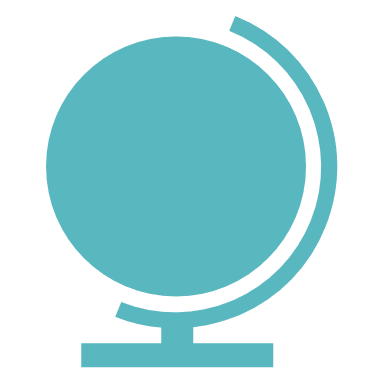 Toiminta ja aikataulut
TP V: blogivuorot tänä vuonna huhtikuussa (25.4.) ja marraskuussa (25.11.) 
Ideoita otetaan vastaan ja saa myös itse kirjoittaa
Julkaistaan VIERKO2 verkkosivuilla: https://www.keuda.fi/keuda/hankkeet/vierko-2/

Kannattaa muistaa OPH:n tapahtumat esim. YTOjen kehittämistarpeet-webinaari: https://tapahtumat.oph.fi/event/3Q2Xq/FI

Kaikille avoimia VIERKOn koulutuksia tulossa jälleen, lisätietoa kuukausi-infoissa
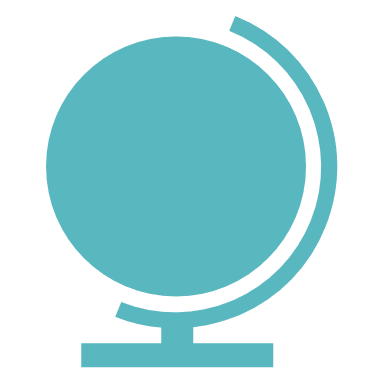 Mitä tehdä jos Teams temppuilee?
Muista päivittää koneesi säännöllisesti
Lataa tiedosto omalle koneellesi
Kokeile avata selaimessa
Kysy rohkeasi apua projektipäälliköiltä!
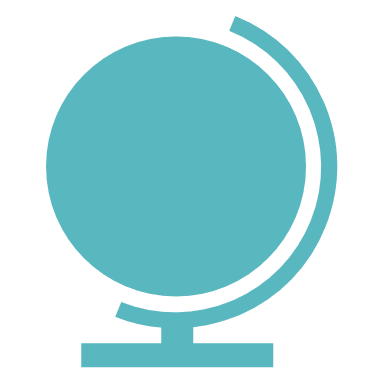 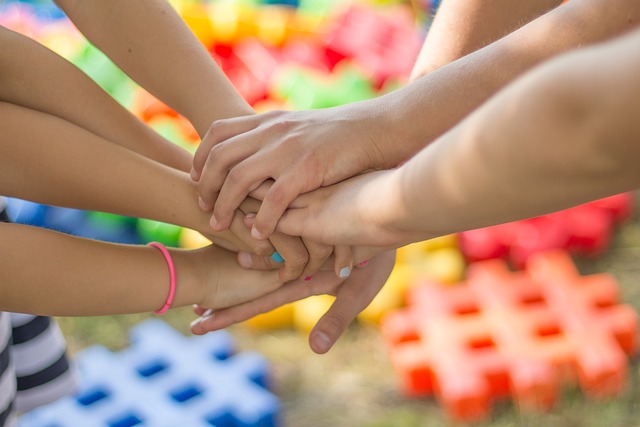 Valtakunnalliset YTO-verkostot
Toiminta käynnistynyt alkuvuodesta ja tarkemmat tiedot löytyvät OPH:n YTO-sivuilta
Jatkumo TP1 aineryhmätyöskentelylle ja YTO-esihenkilöverkostolle
Tervetuloa mukaan, ilmoittautumiset suoraan vetäjille 

https://www.oph.fi/fi/koulutus-ja-tutkinnot/ammatillisten-perustutkintojen-yhteiset-tutkinnon-osat
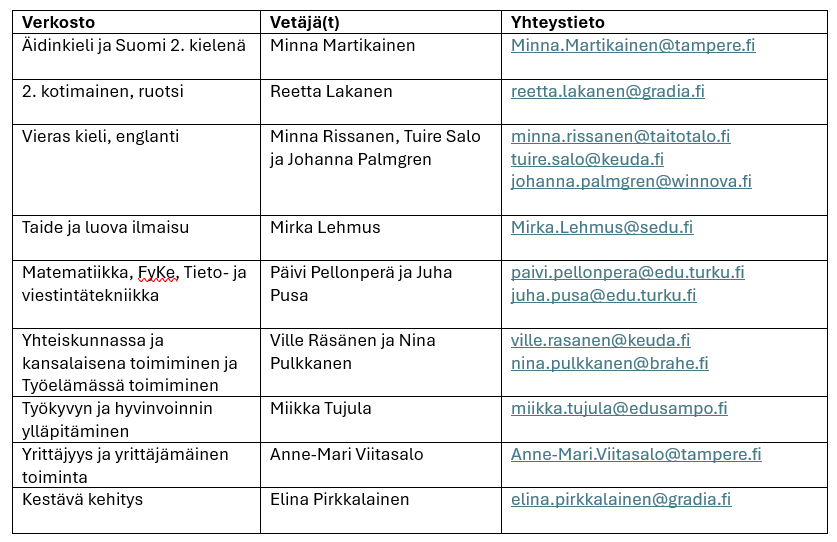 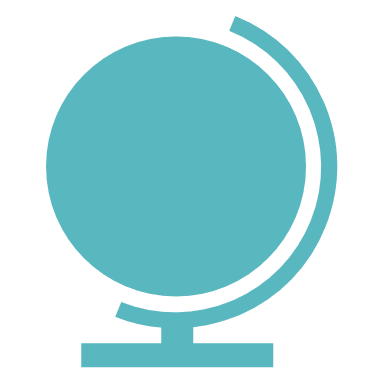 Kysymyksiä, kommentteja, fiiliksiä…
Padlet fiiliksistä:

https://gradia.padlet.org/pylvalii/tp-v-aloitusfiilikset-7owh5sesnatm7rua
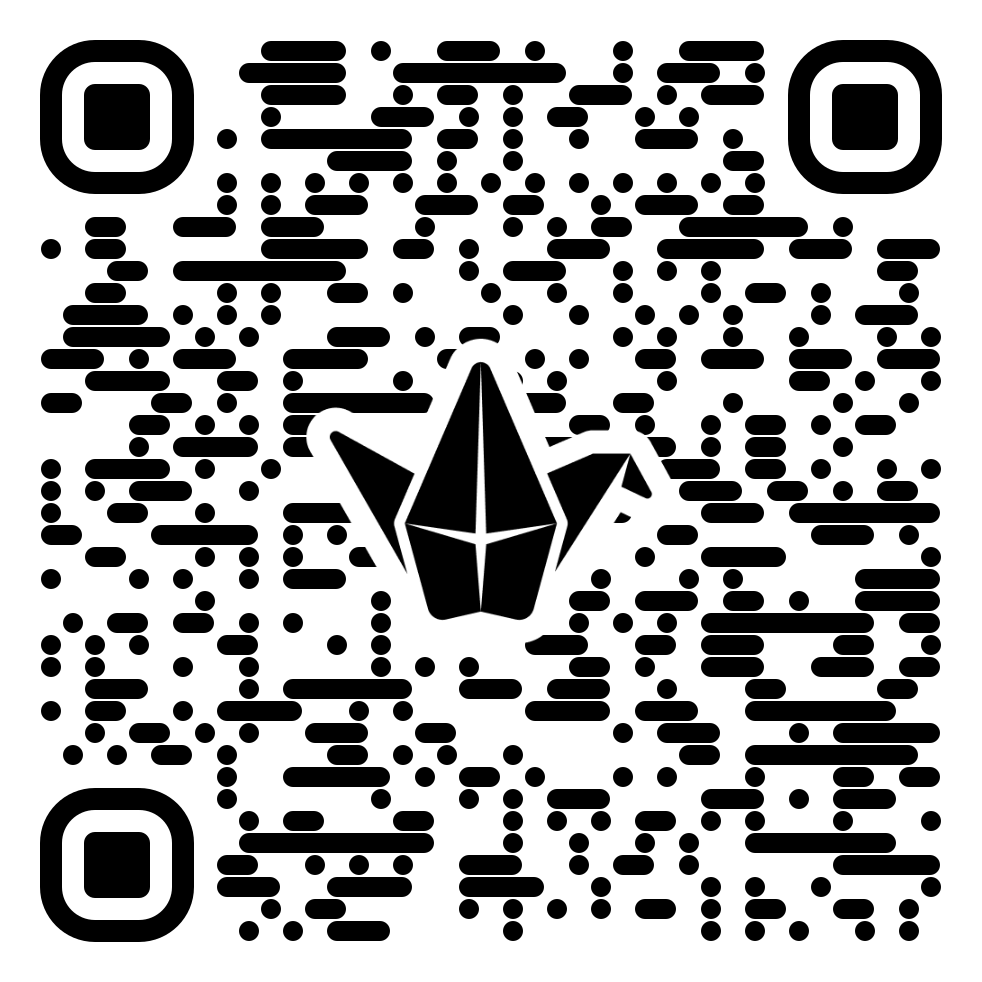 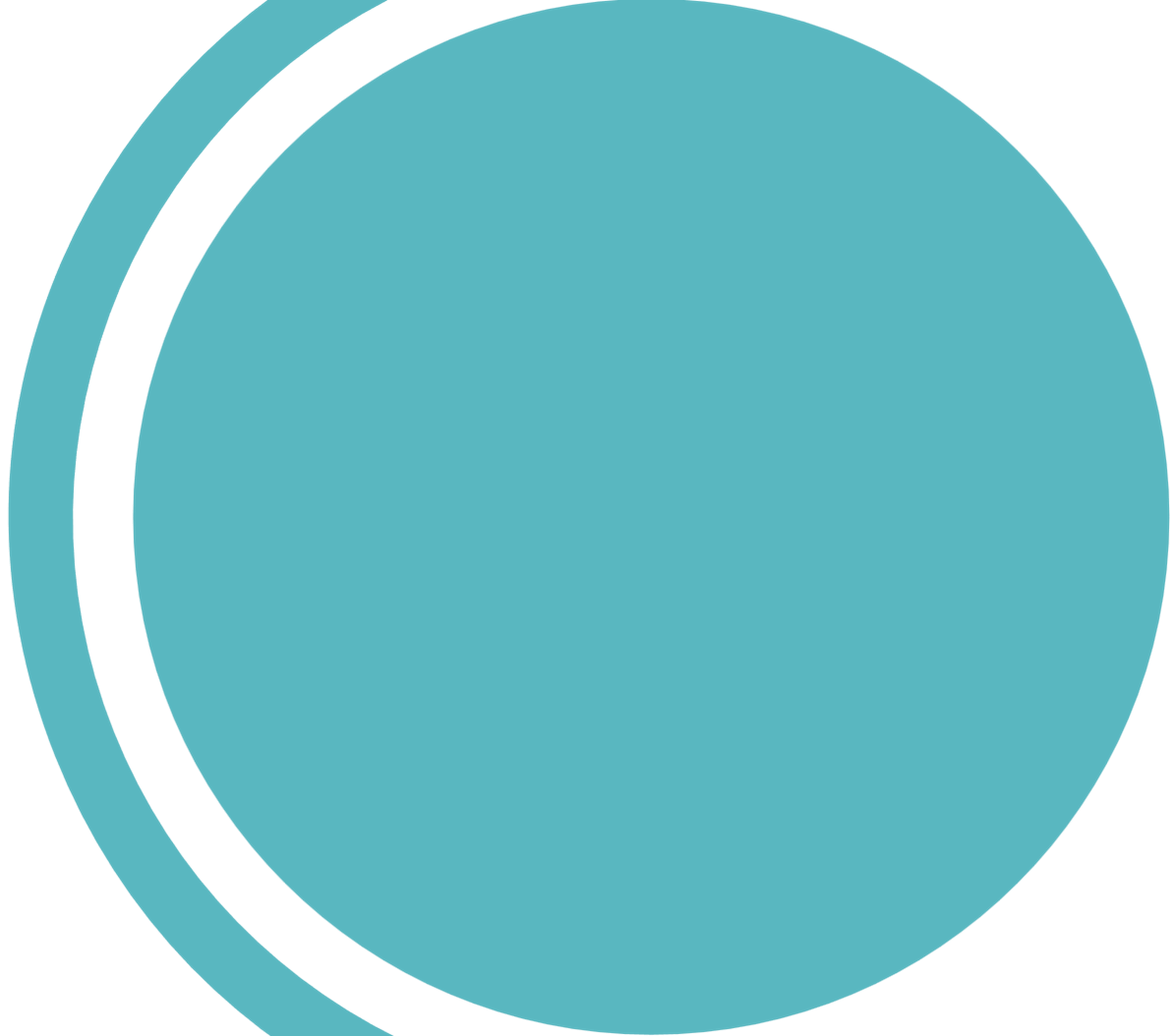 Kiitos!